Repeatability Studies with the Condar Portable Dilution Tunnel
Condar schematic
Condar used in 2006 New Zealand pellet stove field study
OMNI data, EPA stove
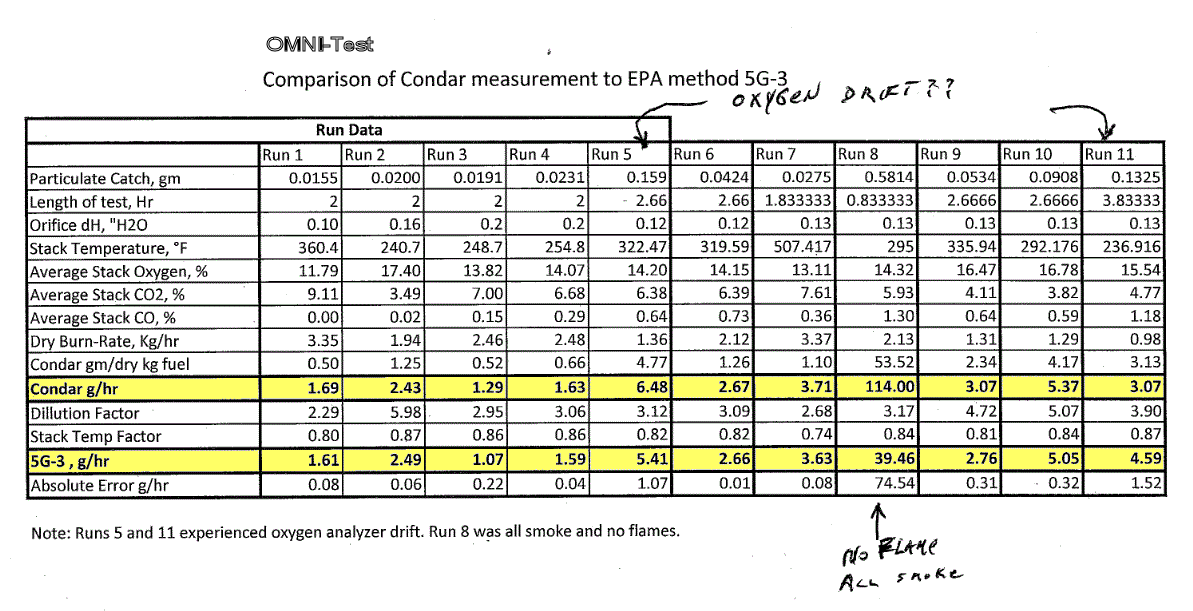 1.) Pellet Stove PM RepeatabilityM5G-3 vs Condar
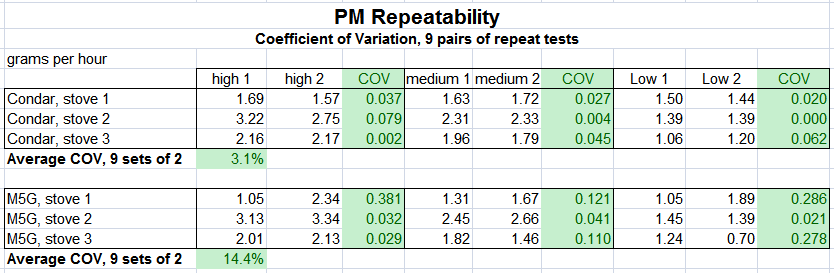 Interpretation: With the shortened version of the ASTM protocol, filters were pulled for each burn rate after approx 1 hr of sampling. With the 2” M5G filters, the catch was very low . The 6” Condar filters have 9X the catch and effectively give you an extra digit of resolution.
Pellet Stoves, low filter catch(shortened ASTM method)
2.)  Crib RepeatabilityHeatKit masonry heater, 22” (large) firebox
3.) Cordwood repeatability, MHA lab
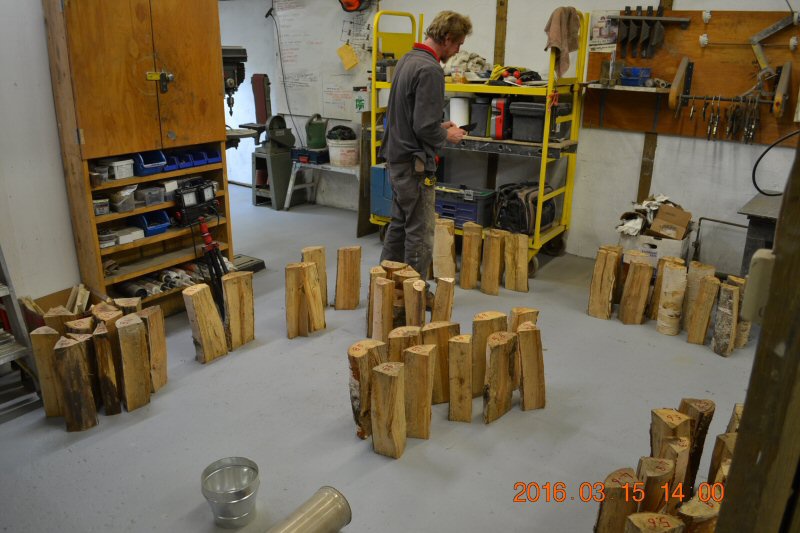 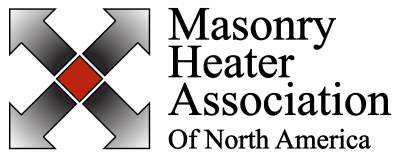 MHA Repeatability StudyCordwood in a masonry heater22” firebox, Austrian eco-labelled air system
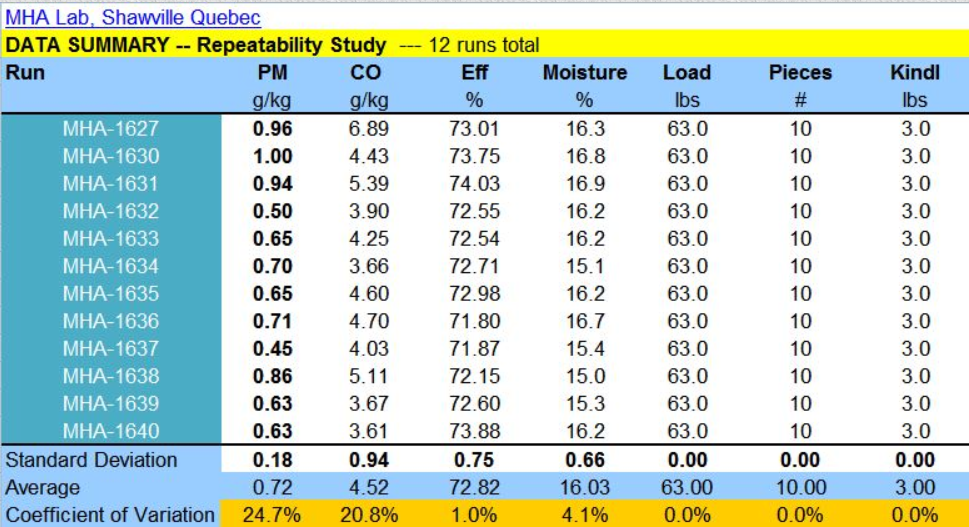 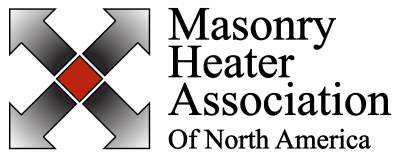 Conclusion:
For PM, pellet stoves had 3X better repeatability than a masonry heater fueled with cribs.
Cribs had 2X better repeatability than carefully matched cordwood loads in a masonry heater.
To get a valid  PM number,  cordwood likely will need more repeat runs than cribs.
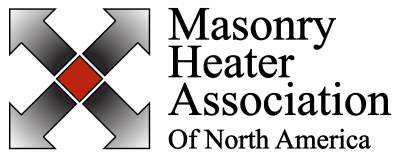